Mathematics
Compound area problems
Mr Coward
‹#›
Explain why the shaded area in each picture is the same.
10 cm
10 cm
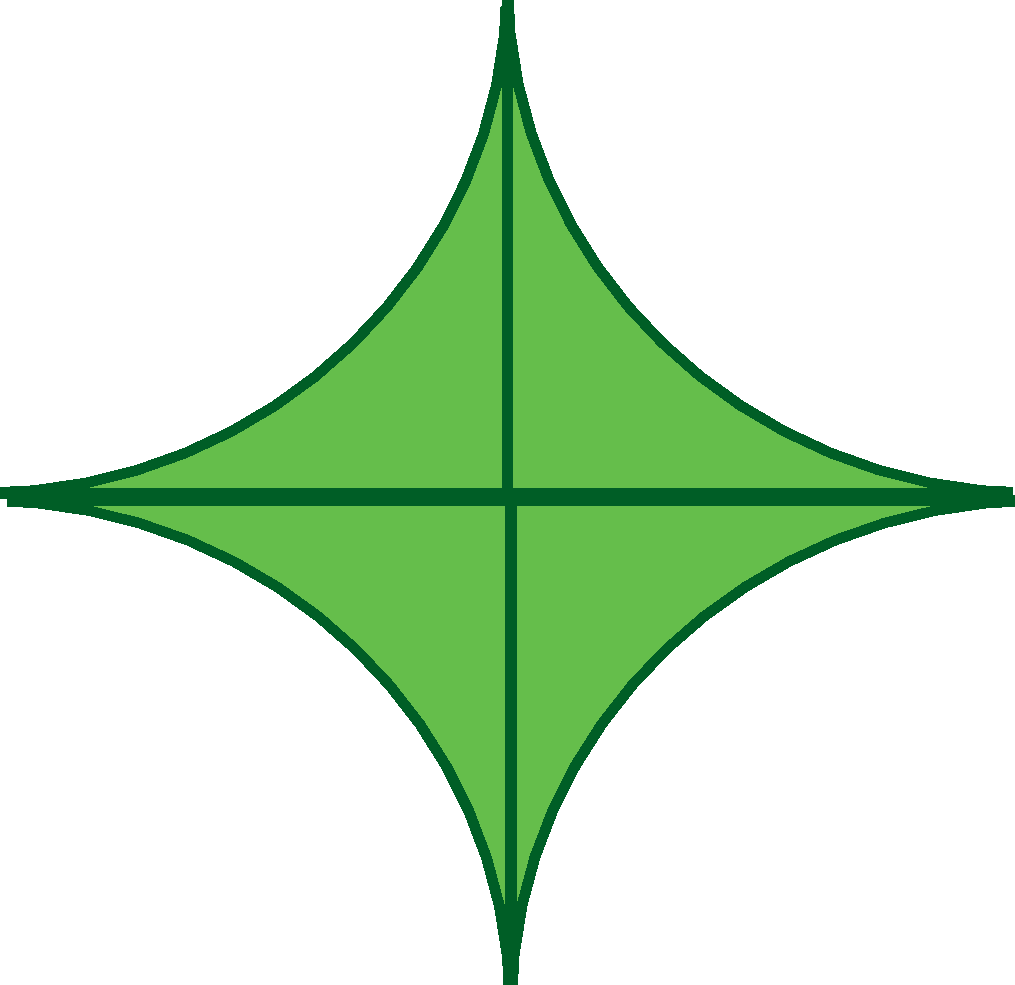 Can you calculate the shaded area?
1) Find the area of the shaded section
72cm
8m
4m
1cm
2cm
2cm
2cm
9m
2) Find the area of these compound shapes
10 cm
4 cm
4 cm
12cm
13 cm
Perimeter of square = 32 cm
?
3cm
In which picture is the biggest area shaded?
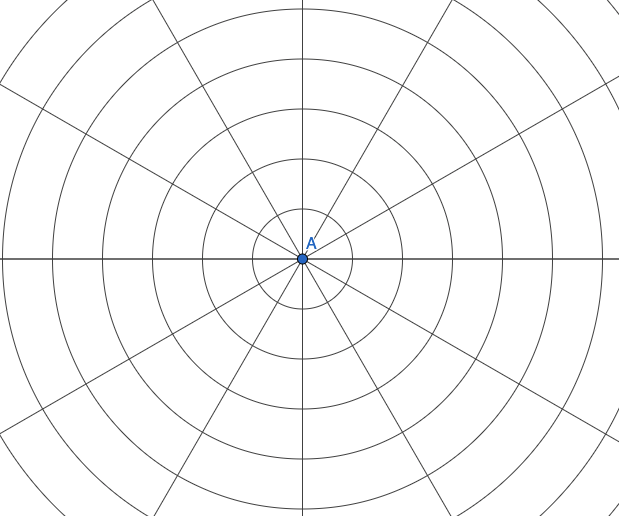 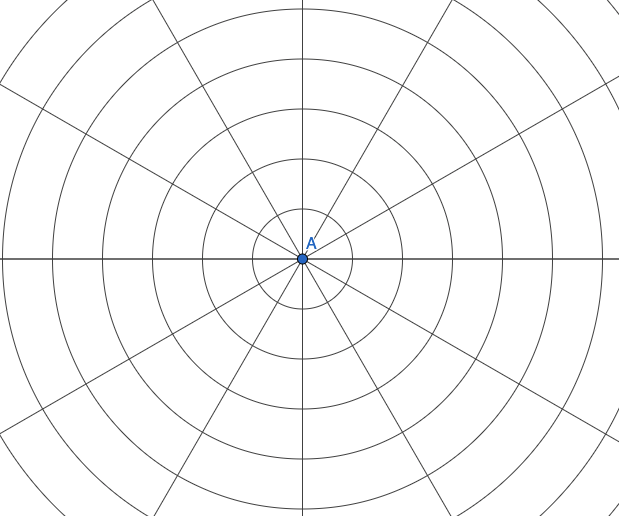 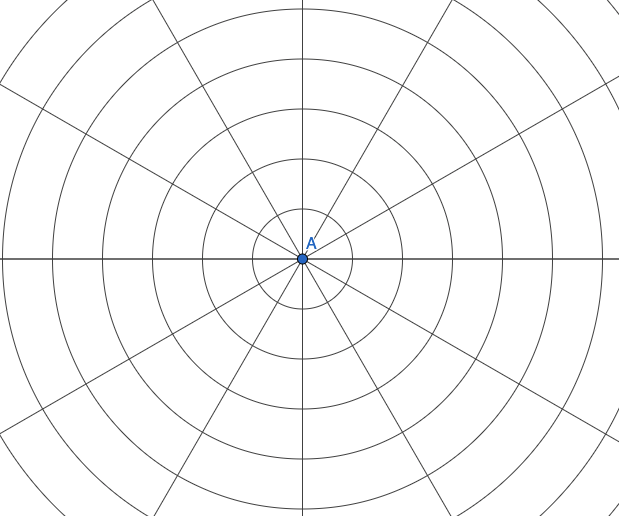